ЭКОЛОГИЧЕСКАЯ КУЛЬТУРА – МОЖЕТ ЛИ СФОРМИРОВАТЬСЯ СТИХИЙНО?
Захлебный А.Н. –  академик 
		Российской академии образования
НОРМАТИВНО-ПРАВОВАЯ БАЗА
Федеральный закон №7 от 10.01.2002 "Об охране окружающей среды" с изменениями, вступившими в силу с 11.08.2017 
Глава XIII - Основы формирования экологической культуры
Статья 71. Всеобщность и комплексность экологического образования 
В целях формирования экологической культуры и профессиональной подготовки специалистов в области охраны окружающей среды устанавливается система всеобщего и комплексного экологического образования, включающая в себя общее образование, среднее профессиональное образование, высшее образование и дополнительное профессиональное образование специалистов, а также распространение экологических знаний, в том числе через средства массовой информации, ..
Статья 72. Утратила силу с 1 сентября 2013 года. - Федеральный закон от 02.07.2013 №185-ФЗ.
Статья 72. Преподавание основ экологических знаний в образовательных учреждениях
1. В дошкольных образовательных учреждениях, общеобразовательных учреждениях и образовательных учреждениях дополнительного образования независимо от их профиля и организационно-правовых форм осуществляется преподавание основ экологических знаний.
2. В соответствии с профилем образовательных учреждений, осуществляющих профессиональную подготовку и повышение квалификации специалистов, обеспечивается преподавание учебных дисциплин по охране окружающей среды, экологической безопасности и рациональному природопользованию.
Статья 74. Экологическое просвещение
Экологическое просвещение, в том числе информирование населения о законодательстве в области охраны окружающей среды и законодательстве в области экологической безопасности, осуществляется органами государственной власти Российской Федерации, органами государственной власти субъектов Российской Федерации, органами местного самоуправления, общественными объединениями, средствами массовой информации, а также организациями, осуществляющими образовательную деятельность, учреждениями культуры, музеями, библиотеками, природоохранными учреждениями,
Поручение Президента РФ ПР-140 ГС от 24.01.2017
Глава XII - Научные исследования в области охраны окружающей среды
Статья 70. Научные исследования в области охраны окружающей среды 
 Научные исследования в области охраны окружающей среды проводятся в целях социального, экономического и экологически сбалансированного развития Российской Федерации, создания научной основы охраны окружающей среды, разработки научно обоснованных мероприятий по улучшению и восстановлению окружающей среды, обеспечению устойчивого функционирования естественных экологических систем, рациональному использованию и воспроизводству природных ресурсов, обеспечению экологической безопасности.
Распоряжение Правительства РФ от 23.01.2014 г. N64-р по реализации Основ государственной политики в области экологического развития Российской Федерации на период до 2030 года
Минобрнауки России  до  2020 года –  п. 72
Разработать Методологическое, программное и учебно-методическое сопровождение реализации экологической составляющей федеральных государственных образовательных стандартов начального, основного и среднего (полного) общего образования на основе Концепции общего экологического образования
Благодарю  за внимание
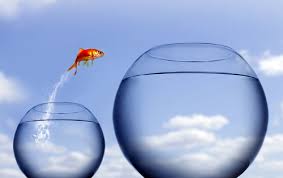 Успехов!